Jeanne Favret-Saada
Deadly Words: Witchcraft in the Bocage
Denisa Barello
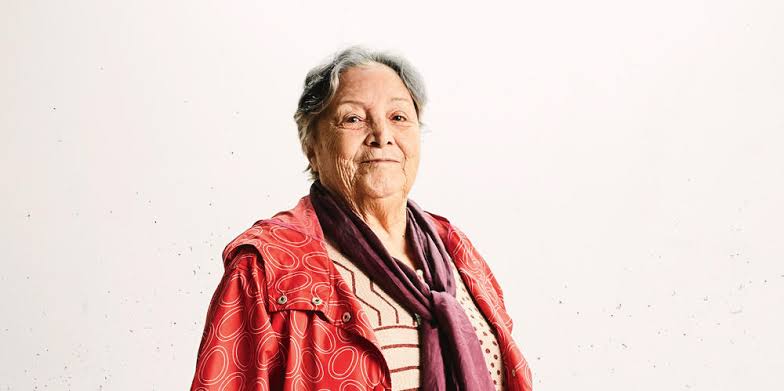 Jeanne Favret-Saada
Francouzská etnoložka
Narozena 1934, Tunisko
The anti-witch
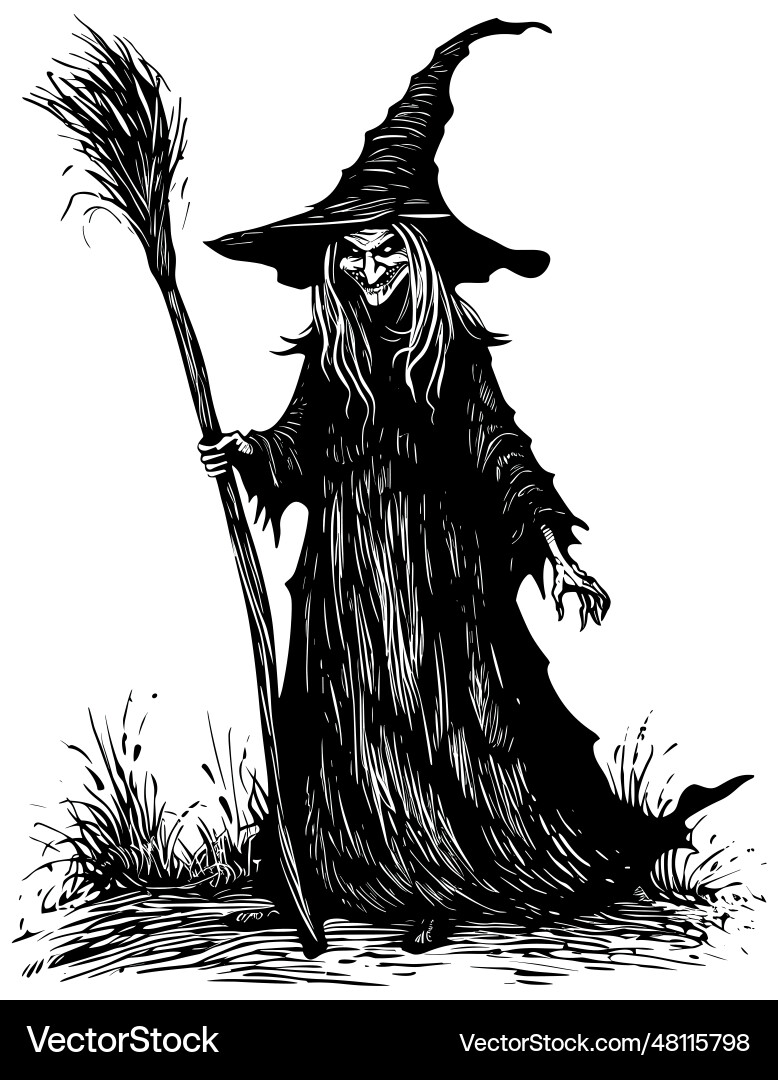 Dosavadní vědění o čarodějnictví v Mayenne
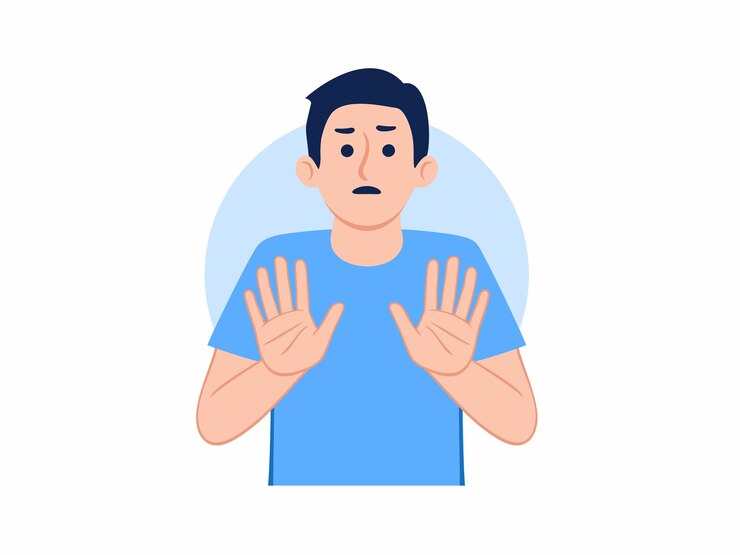 Počátek terénního výzkumu
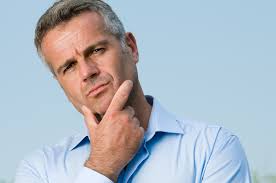 Zpochybnění role výzkumníka
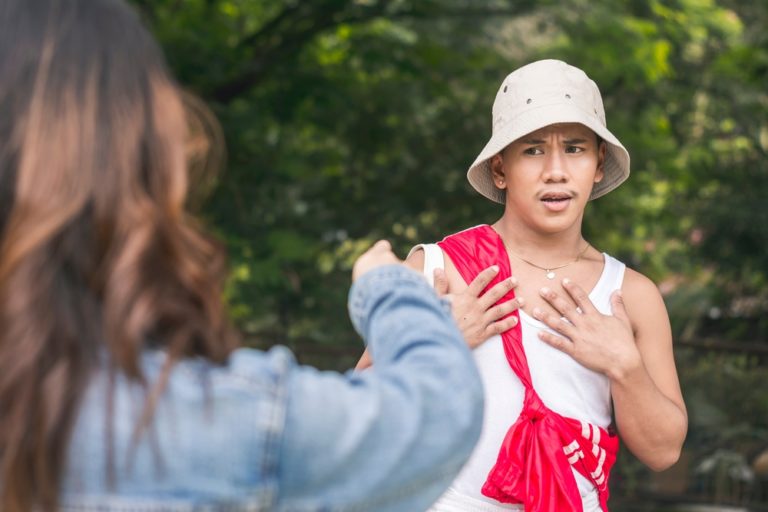 The witch
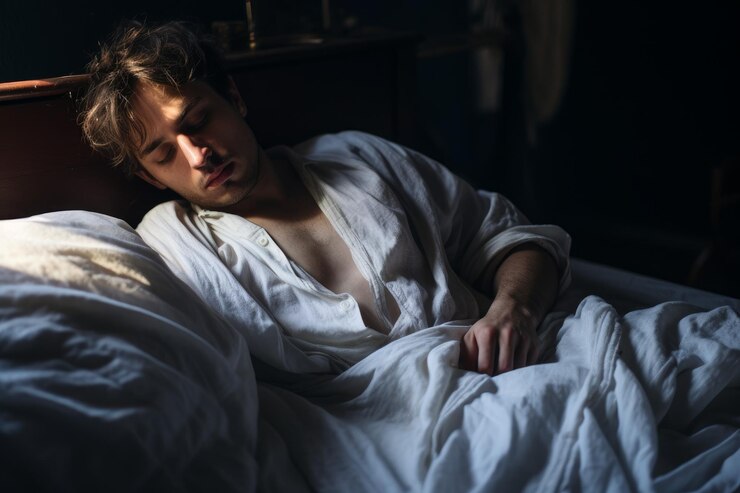 Bewitched
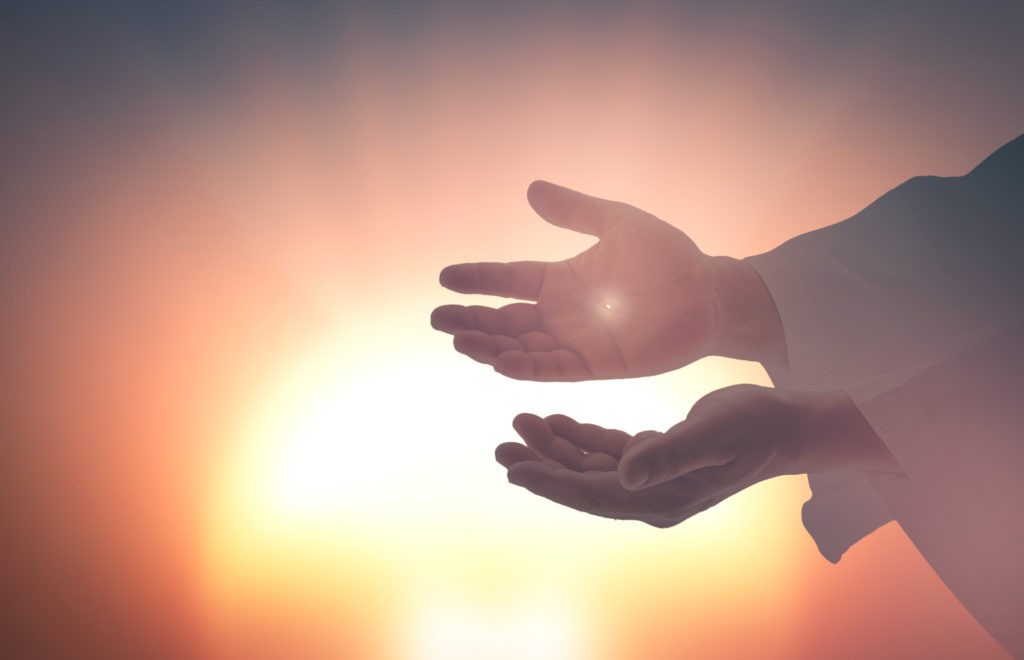 Unwitcher
Favret-Saada jako unwitcher
Favret-Saada jako bewitched
Nelze ověřit žádné tvrzení
Nelze naráz vyslyšet stranu čaroděje a stranu očarovaného
Nelze zkoumat ve svém sousedství
Limity výzkumu
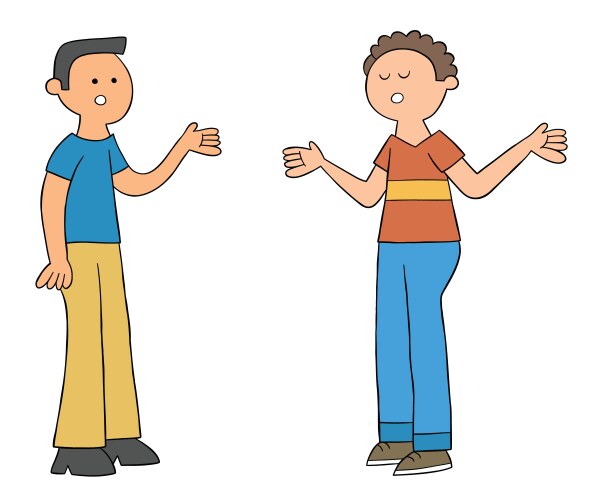 Deadly words
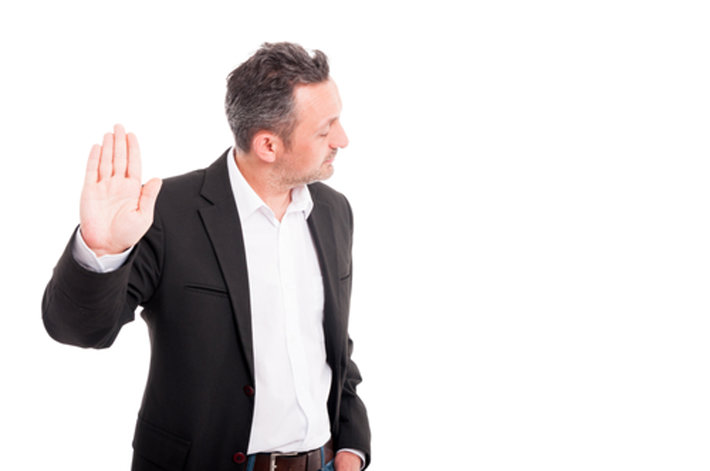 The less one talks, the less one is caught
Koncept síly
VITÁLNÍ
MAGICKÁ
MAGICKÁ
Čaroděj
MAGICKÁ
VITÁLNÍ
Léčitel
Očarovaný
Judith Okely: The body at risk
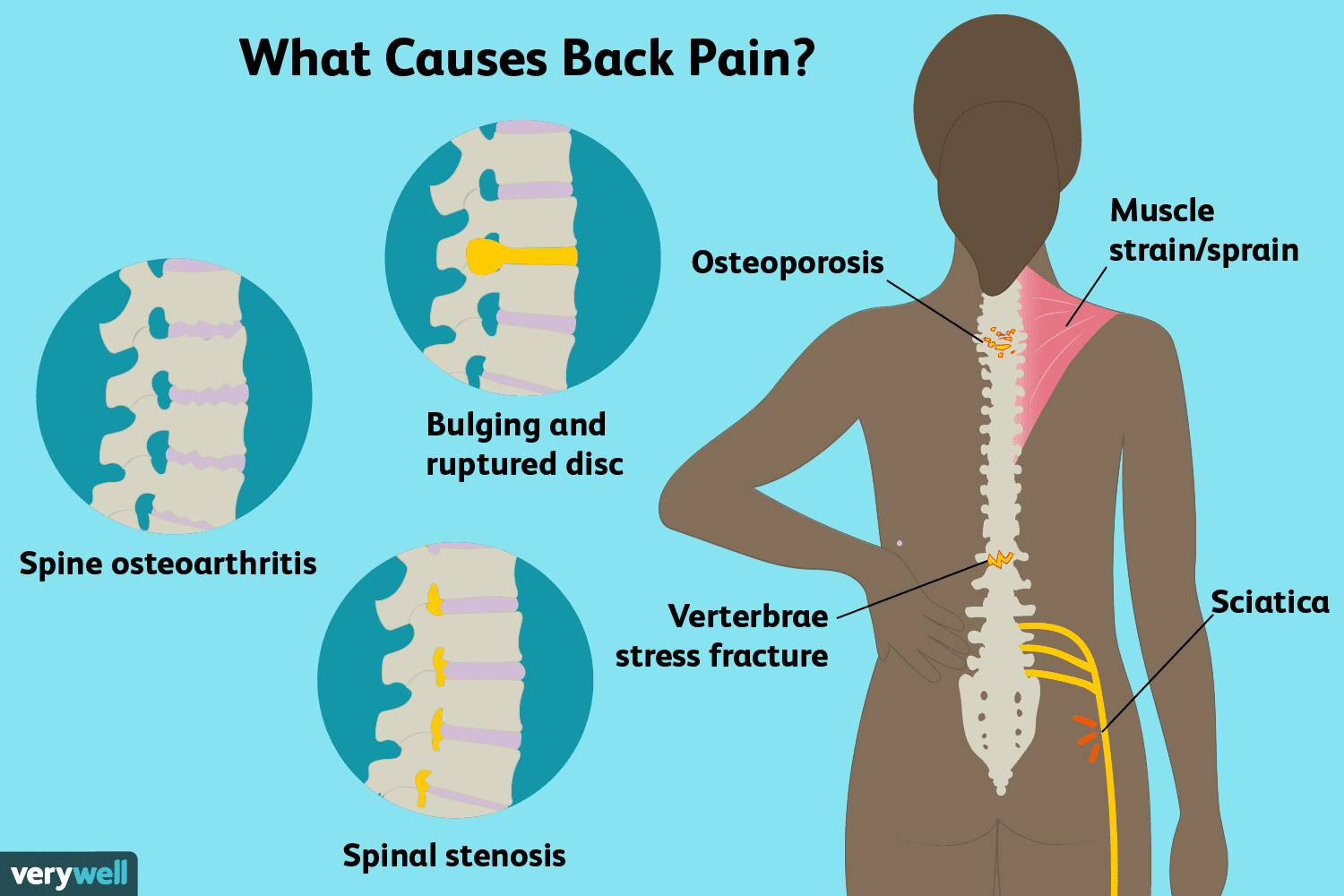 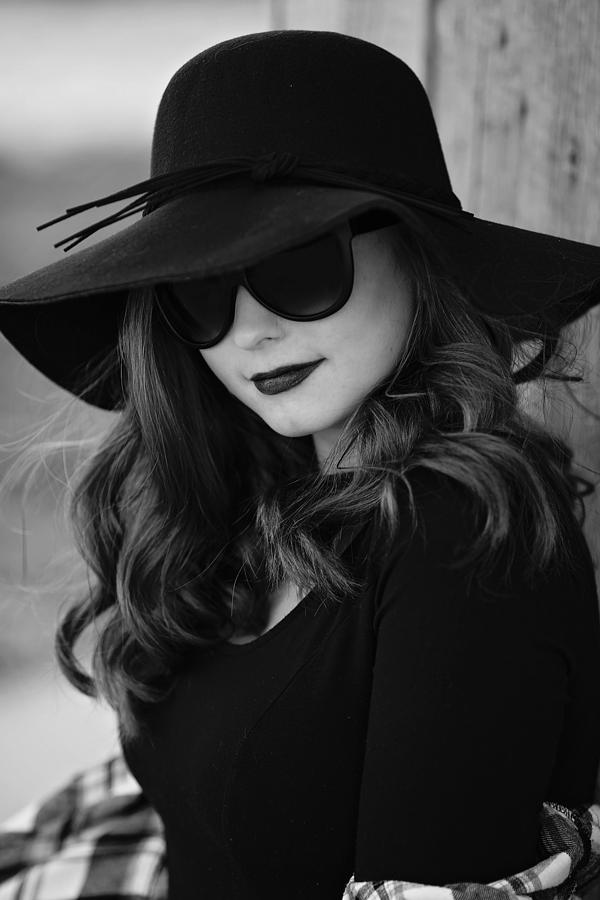 Witchcraft
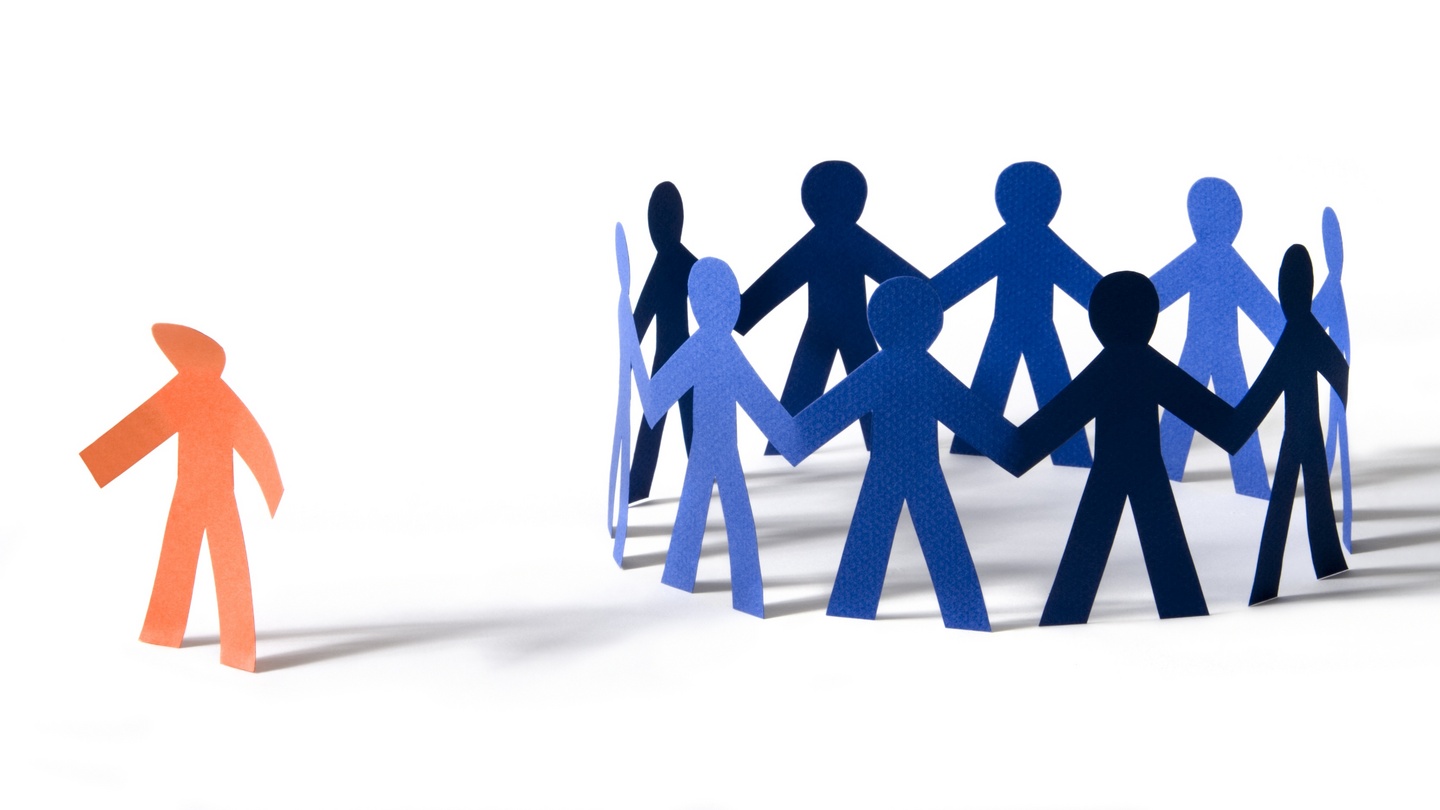 Judith Okely: Objectivity or involvement
Zdroje
FAVRET-SAADA, Jeanne. 1980 [1977]. Deadly Words. Witchcraft in the Bocage. Cambridge: Cambridge University Press. Str. 3-95.
OKELY, Judith. 2012. Anthropological Practice. Fieldwork and the Ethnographic Method. London, N.Y.: Berg.